سيستم های اطلاعات مديريتجلسه شانزدهم-خروجی، ورودی و واسط کاربر
نیمسال اول 93-92
مدرس: محمدعلي پوراهري
Ahari.mis@gmail.com
رويا محمدعلي پور                                                                                                            Roya.Ahari@gmail.com
1
طبقه بندي خروجي هاي كامپيوتري
خروجي هاي داخلي
گزارش تفصيلي
گزارش خلاصه
گزارش خاص منظوره
گزارشات بروني
مستند گزارش بروني
گزارش بازگشتي
مستند گزارش بازگشتي
رويا محمدعلي پور                                                                                                            Roya.Ahari@gmail.com
2
رويا محمدعلي پور                                                                                                            Roya.Ahari@gmail.com
3
خروجی های داخلی
خروجی های داخلی برای استفاده کاربران داخل سیستم تولید می شوند:
گزارشات تفصیلی اطلاعات دقیق را بدون فیلترینگ با فیلترینگ جزئی نمایش می دهند.
گزارشات خلاصه اطلاعات را گروهبندی کرده و به مدیران ارائه می دهد که البته می تواند به صورت نمودار یا شکل باشد.
گزارشات خاص منظوره اطلاعات تفضیلی را در مورد یک موضوع خاص و بدون فیلتر ارائه می کنند.
رويا محمدعلي پور                                                                                                            Roya.Ahari@gmail.com
4
گزارش تفصیلی
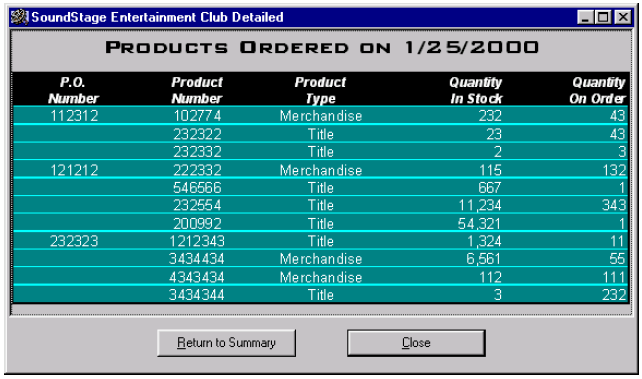 رويا محمدعلي پور                                                                                                            Roya.Ahari@gmail.com
5
گزارش خلاصه
رويا محمدعلي پور                                                                                                            Roya.Ahari@gmail.com
6
گزارش خاص منظوره
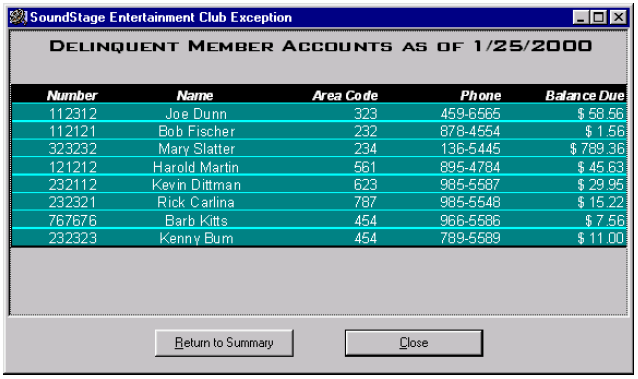 رويا محمدعلي پور                                                                                                            Roya.Ahari@gmail.com
7
گزارشات بازگشتی
خروجی های بازگشتی، گزارشات بیرونی هستند که برای عملیات درونی سیستم مجدداً وارد سیستم می شوند.

اغلب صورتحساب ها و فاکتورها دارای ته سوش هایی هستند که برای پرداخت مشتریان وارد سیستم می شوند.
رويا محمدعلي پور                                                                                                            Roya.Ahari@gmail.com
8
گزارشات بیرونی
گزارشات بیرونی برای خارج سازمان طراحی می شوند.

برای مشتریان، تأمین کنندگان، شرکاء یا سازمان های دولتی ارسال می شوند.
رويا محمدعلي پور                                                                                                            Roya.Ahari@gmail.com
9
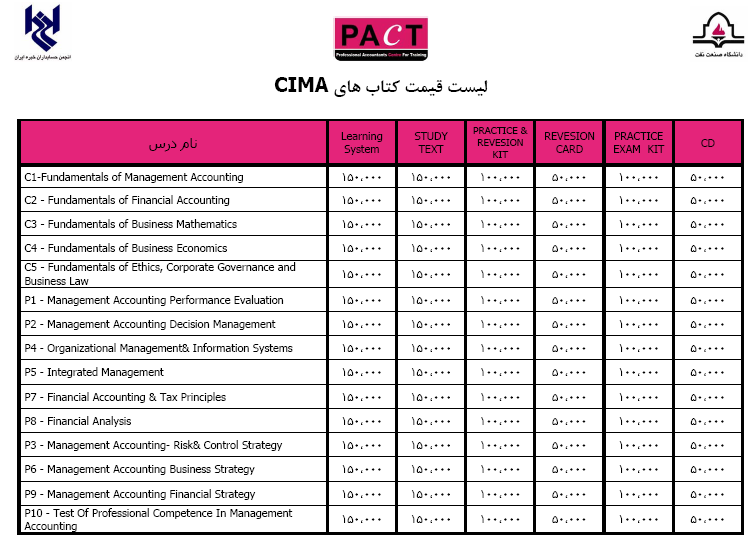 رويا محمدعلي پور                                                                                                            Roya.Ahari@gmail.com
10
انواع گزارشات گرافیکی
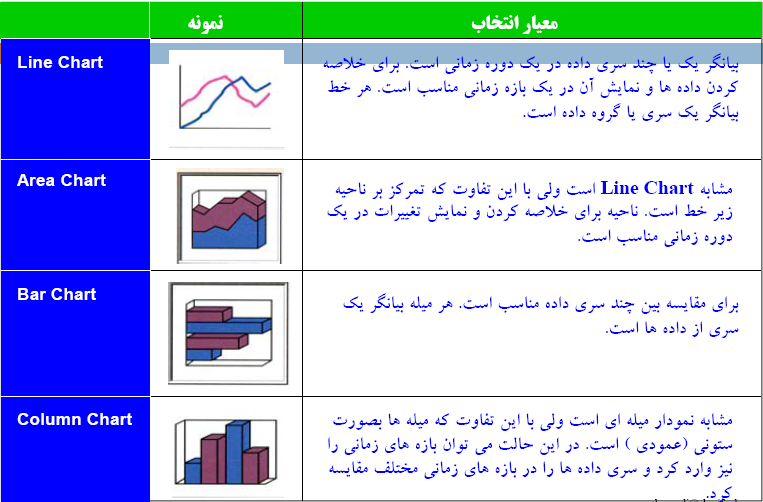 رويا محمدعلي پور                                                                                                            Roya.Ahari@gmail.com
11
انواع گزارشات گرافیکی
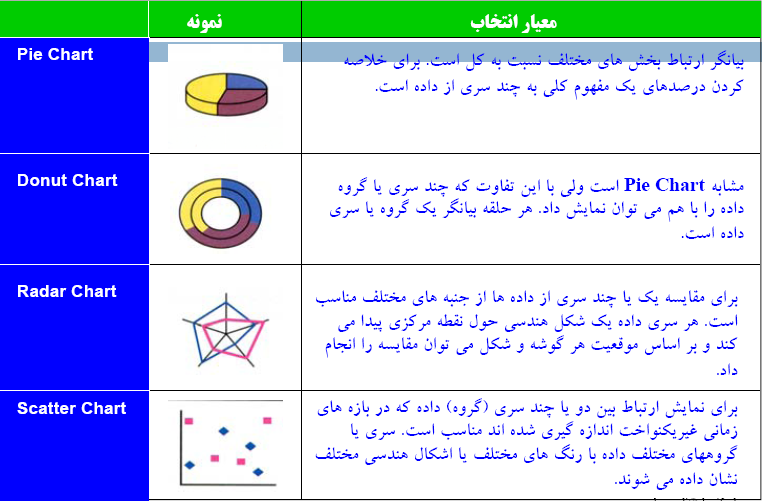 رويا محمدعلي پور                                                                                                            Roya.Ahari@gmail.com
12
نمونه ای از گزارشات بصری
رويا محمدعلي پور                                                                                                            Roya.Ahari@gmail.com
13
راهنمای طراحی گزارشات
گزارشات باید ساده و قابل فهم باشند.
هر گزارش باید یک عنوان داشته باشد.
هر گزارش باید تاریخ و زمان داشته باشد.
هر صفحه از گزارش باید دارای عنوان (سرصفحه) باشد.
فیلدها و ستون های گزارش باید دارای برچسب (عنوان) باشند.
در هر گزارش باید کلمات اختصاری شرح داده شوند.
در گزارش نباید اطلاعات به صورت دستی ویرایش شوند.
توزیع و در دسترس بودن گزارشات می بایست به تعداد مناسب و کافی باشد.
رويا محمدعلي پور                                                                                                            Roya.Ahari@gmail.com
14
طراحی ورودی ها
رويا محمدعلي پور                                                                                                            Roya.Ahari@gmail.com
15
کنترل های داخلی بر روی ورودی ها
هر ورودی و تعداد کل ورودی ها باید کنترل شود (برای حداقل کردن ریسک ورود داده های غلط)
اعتباردهی به داده ها:
بررسی وجودی
نوع داده ها
دامنه مقادیر
بررسی ترکیبی
بررسی ارقام
بررسی فرمت ورودی
رويا محمدعلي پور                                                                                                            Roya.Ahari@gmail.com
16
راهنمای طراحی فرم های ورود داده های ورودی
راهنمای تکمیل فرم را اضافه نمایید.
تعداد دست نوشته را حداقل نمایید.
ورود داده ها باید بر طبق یک توالی منطقی باشد به طوری که مانند کتاب چیدمان آن از بالا به پایین و از راست (چپ) به چپ (راست) باشد.
رويا محمدعلي پور                                                                                                            Roya.Ahari@gmail.com
17
جریان بد در فرم ورود اطلاعات
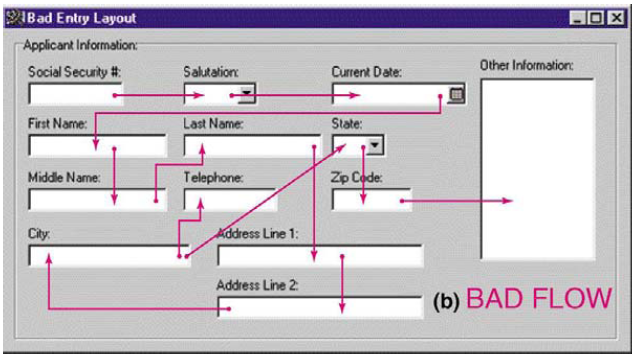 رويا محمدعلي پور                                                                                                            Roya.Ahari@gmail.com
18
جریان مناسب در فرم ورود اطلاعات
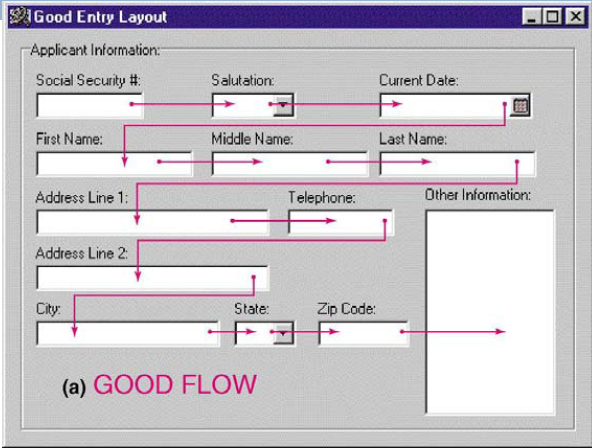 رويا محمدعلي پور                                                                                                            Roya.Ahari@gmail.com
19
طراحی واسط کاربرها
رويا محمدعلي پور                                                                                                            Roya.Ahari@gmail.com
20
طبقه‌بندی واسط کاربر
واسط کاربر، بخش دیدنی و قابل لمس یک ابزار است که کاربر مستقیماً با آن سر و کار دارد.
انواع واسط کاربر از نظر ماهیت
واسط کاربر سخت‌افزاری؛ مثل ماوس، صفحه‌کلید، میکروفون، بلندگو و...
واسط کاربر نرم‌افزاری؛ مثل منوها، پنجره‌ها، آیکون‌ها، و...

انواع واسط کاربر از نظر عملکرد
واسط خط فرمانی-اگر کاربر فرمان‌هایی را در صفحه‌کلید وارد کرده و برنامه نیز با عملکرد خاصی به آنها پاسخ دهد، گفته می‌شود که برنامه مزبور یک واسط خط فرمانی دارد.
واسط گزینشی-اگر فرمان‌ها از طریق فهرست‌های گزینشی (منوها) در اختیار کاربر قرار گیرند، به رابط مزبور، رابط گزینشی گفته می‌شود.
واسط گرافیکی کاربر-برنامه‌ای که اطلاعات را به طور گرافیکی نشان داده و برای برقراری رابطه با کاربر به یک وسیله اشاره‌ای نیاز داشته باشد، گفته می‌شود که یک واسط گرافیکی کاربر دارد.
رويا محمدعلي پور                                                                                                            Roya.Ahari@gmail.com
21
رويا محمدعلي پور                                                                                                            Roya.Ahari@gmail.com
22
راهنمای مهندسی فاکتورهای انسانی
کاربر سیستم همیشه باید نسبت به اقدام بعدی آگاه شود.
به کاربر بگویید در حال حاضر سیستم دقیقاً چه انتظاری دارد.
به کاربر بگویید که داده ها به درستی وارد شده اند.
برای تأخیر در پردازش دلیل را به کاربر توضیح دهید.
به کاربر بگویید فعالیت تکمیل شده و یا در حال انجام است.
صفحه باید به گونه ای فرمت دهی شود که اطلاعات، توضیحات و پیام های مختلف همیشه در فضای مناسبی از صفحه ظاهر شوند.
پیام ها، اطلاعات و توضیحات باید به حدی در صفحه بماند یا سرعت حرکت آن کند باشد که کاربر بتواند آن را کامل مطالعه کند.
رويا محمدعلي پور                                                                                                            Roya.Ahari@gmail.com
23
راهنمای مهندسی فاکتورهای انسانی
مشخصه های نمایش باید خلاصه و مفید باشند.
مقادیر از پیش تعریف شده فیلدها و فیلدهایی که حتماَ باید توسط کاربر وارد شوند، باید مشخص شوند.
خطاهای ممکن کاربر را پیش بینی کنید.
در خصوص هر خطا تا زمانی که خطا رفع نشده کاربر نباید بتواند ادامه کار دهد.
اگر کاربر اقدامی انجام می دهد که ممکن است فاجعه به بار آورد صفحه کلید قفل شده و هشدار لازم به کاربر داده شود.
رويا محمدعلي پور                                                                                                            Roya.Ahari@gmail.com
24